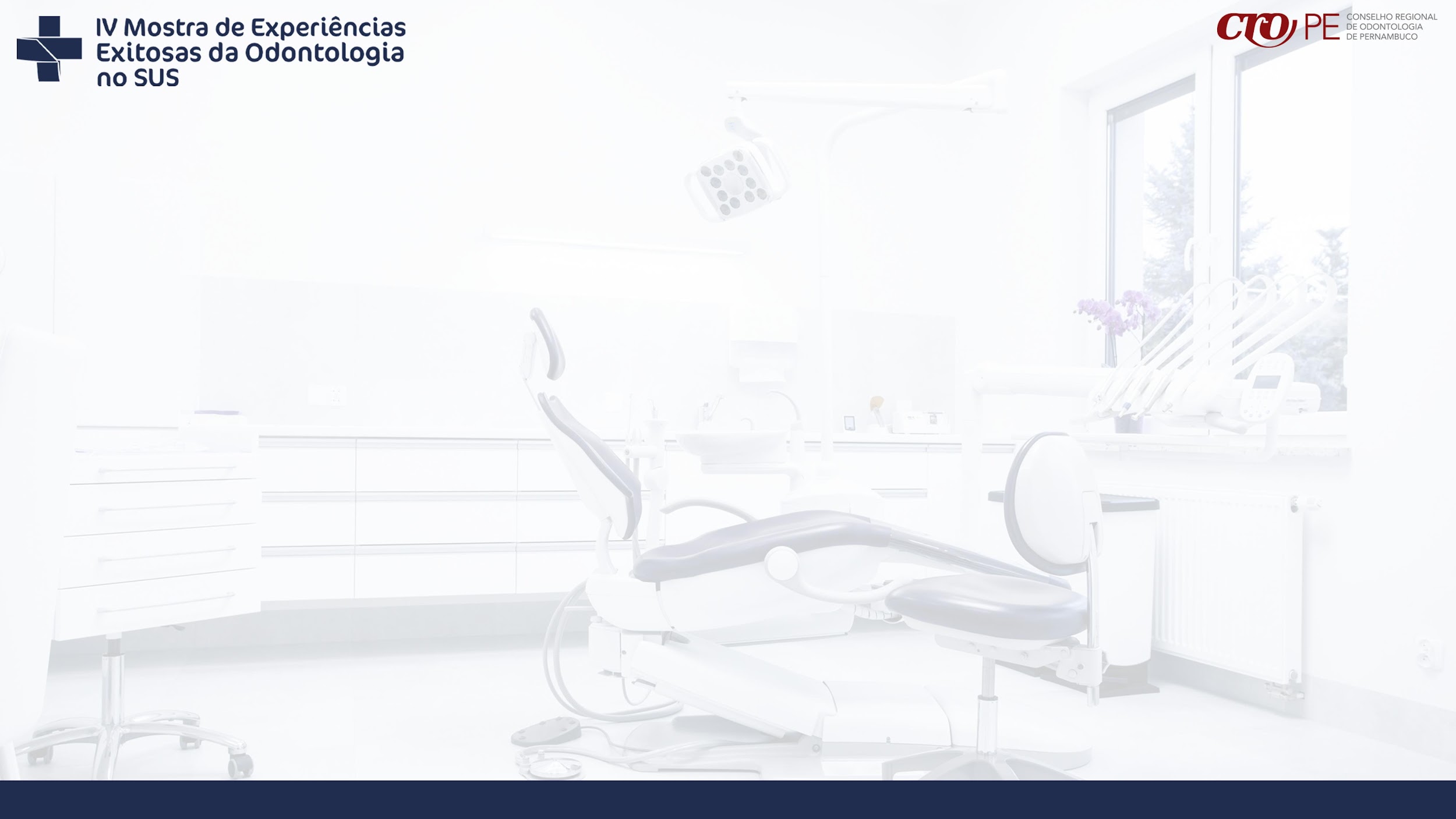 TÍTULO
Eixo Temático:
AUTOR(ES):
Corpo do texto: O relato de experiência deve conter:

Introdução: Apresentar brevemente a experiência a ser relatada, o contexto geral do trabalho e a(s) justificativa(s) de sua realização.

Descrição da experiência: Indicar como o trabalho foi realizado (atores envolvidos, local e população de abrangência, ações desenvolvidas, descrição do processo, período de execução).

Resultados: Informar o que se alcançou com a experiência relatada, seu(s) impacto(s) e desdobramentos.

Considerações finais: Descrever conclusões e recomendações.
O pôster deverá ser impresso, configurado com as dimensões 120 cm de altura x 90 cm de largura, na orientação de página “retrato” (ou seja, vertical). Imagens, gráficos, tabelas, listas de referências (esta última no formato da ABNT NBR 6023), entre outros elementos poderão ser inseridos no pôster a critério dos autores. 
A indicação do período de realização é obrigatória, considerando que não serão aceitas experiências concluídas há mais de três anos.
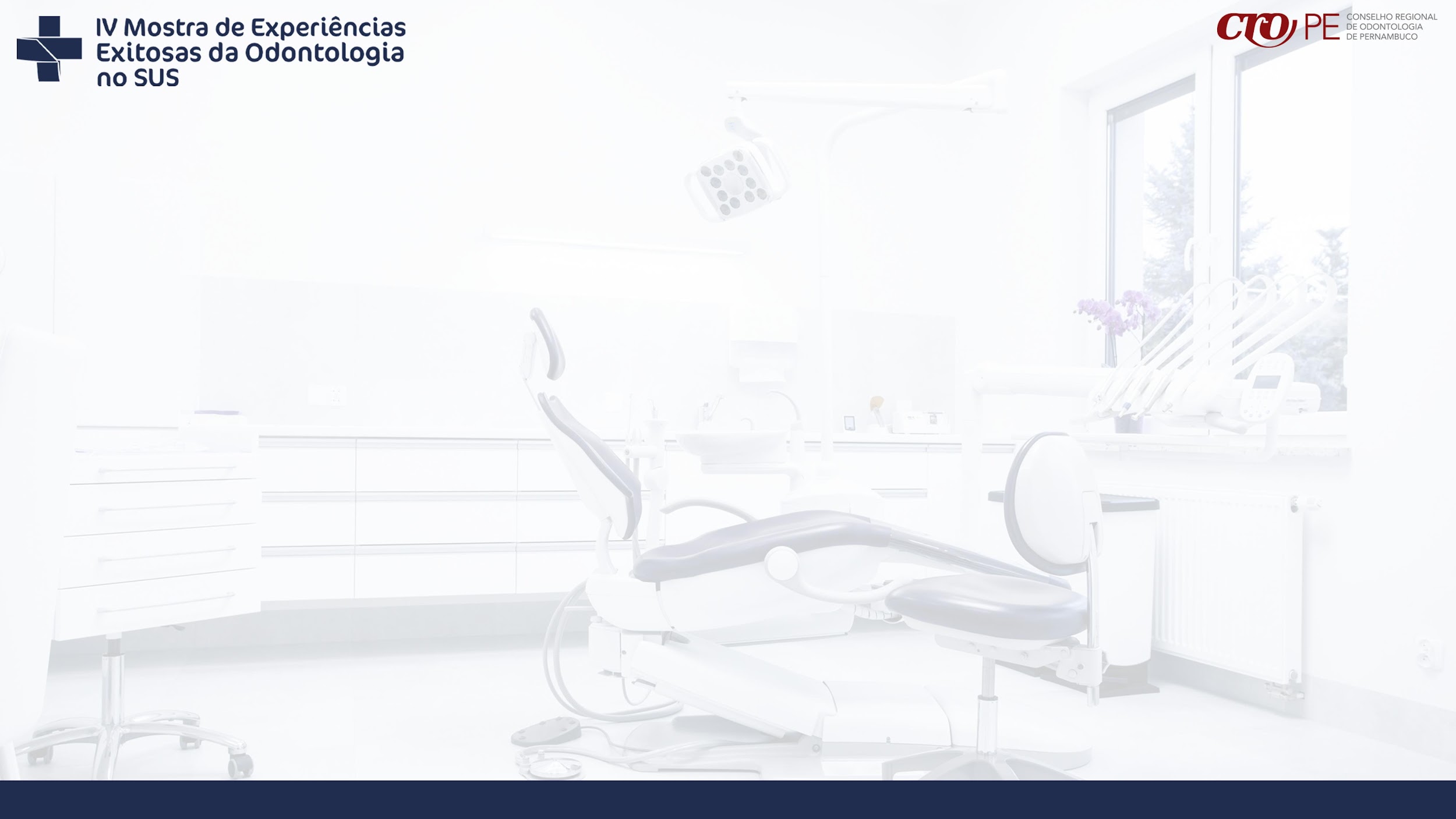 [Speaker Notes: TÍTULO DO TRABALHO: Fonte Arial, maiúscula, centralizado, tamanho no mínimo 72 e máximo 230 caracteres com espaços
Eixo temático: Gestão em Saúde Bucal, Atenção em Saúde Bucal, Vigilância em Saúde Bucal, Educação em Saúde Bucal ou Controle Social no fortalecimento da Saúde Bucal (Fonte Arial, negrito, tamanho no mínimo 54)
Autor(es): Fonte Arial, tamanho a partir de 48. Indicar nome abreviado do autor principal, responsável pela submissão do resumo, instituição de vínculo e nº de inscrição no CRO-PE. Se houver, acrescentar nome(s) abreviado(s) de coautor(es) e respectiva(s) instituição(ões).  Exemplo: SILVA XL (CRO-PE nº xxxx, instituição xxxxxx), CAMPOS YZ (instituição xxxxxx), MARTINS W (instituição xxxxxx)
Corpo do texto: Fonte Arial, tamanho a partir de 40.]